Chapters 4, 10 Strings
1
Character Data Type
char letter = 'A'; (ASCII)       
char numChar = '4'; (ASCII)
char letter = '\u0041'; (Unicode)
char numChar = '\u0034'; (Unicode)
NOTE: The increment and decrement operators can also be used on char variables to get the next or preceding Unicode character. For example, the following statements display character b.
    char ch = 'a';
    System.out.println(++ch);
2
Escape Sequences for Special Characters
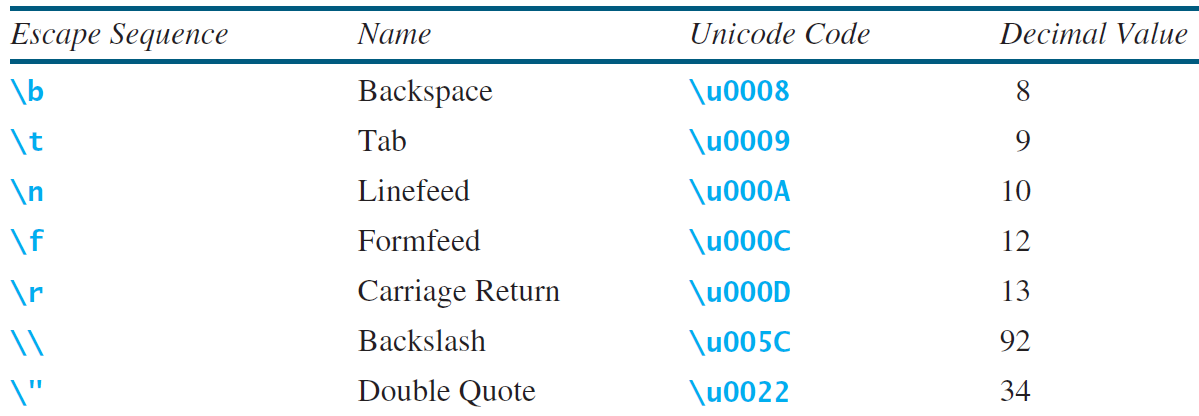 3
Casting between char and Numeric Types
int i = 'a'; // Same as int i = (int)'a';

char c = 97; // Same as char c = (char)97;
4
Comparing and Testing Characters
if (ch >= 'A' && ch <= 'Z') 
  System.out.println(ch + " is an uppercase letter"); 
else if (ch >= 'a' && ch <= 'z') 
  System.out.println(ch + " is a lowercase letter"); 
else if (ch >= '0' && ch <= '9') 
  System.out.println(ch + " is a numeric character");
5
Methods in the Character Class
6
The String Type
The char type only represents one character. To represent a string of characters, use the data type called String. For example, 
 
String message = "Welcome to Java";
 
String is actually a predefined class in the Java library just like the System class and Scanner class. The String type is not a primitive type. It is known as a reference type. Any Java class can be used as a reference type for a variable. Reference data types will be thoroughly discussed in Chapter 9, “Objects and Classes.” For the time being, you just need to know how to declare a String variable, how to assign a string to the variable, how to concatenate strings, and to perform simple operations for strings.
7
Simple Methods for String Objects
8
Simple Methods for String Objects
Strings are objects in Java. The methods in the preceding table can only be invoked from a specific string instance. For this reason, these methods are called instance methods. A non-instance method is called a static method. A static method can be invoked without using an object. All the methods defined in the Math class are static methods. They are not tied to a specific object instance. The syntax to invoke an instance method is 

referenceVariable.methodName(arguments).
9
Getting String Length
String message = "Welcome to Java";
System.out.println("The length of " + message + " is " 
  + message.length());
10
Getting Characters from a String
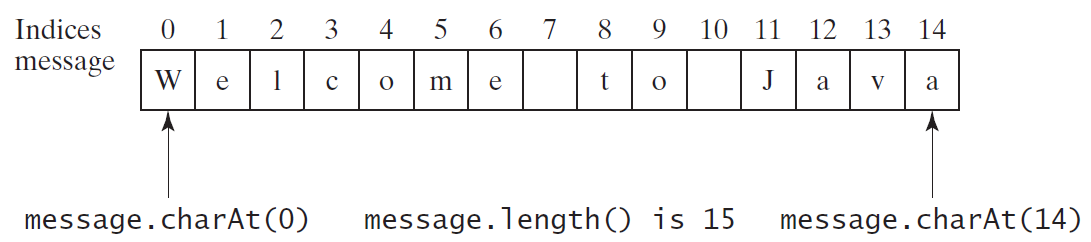 String message = "Welcome to Java";
System.out.println("The first character in message is " 
   + message.charAt(0));
11
Converting Strings
"Welcome".toLowerCase() returns a new string, welcome.
"Welcome".toUpperCase() returns a new string, WELCOME.
"  Welcome  ".trim() returns a new string, Welcome.
12
String Concatenation
String s3 = s1.concat(s2); or String s3 = s1 + s2;

// Three strings are concatenated
String message = "Welcome " + "to " + "Java";
 
// String Chapter is concatenated with number 2
String s = "Chapter" + 2; // s becomes Chapter2
 
// String Supplement is concatenated with character B
String s1 = "Supplement" + 'B'; // s1 becomes SupplementB
13
Reading a String from the Console
Scanner input = new Scanner(System.in);
System.out.print("Enter three words separated by spaces: ");
String s1 = input.next();
String s2 = input.next();
String s3 = input.next();
System.out.println("s1 is " + s1);
System.out.println("s2 is " + s2);
System.out.println("s3 is " + s3);
14
Reading a Character from the Console
Scanner input = new Scanner(System.in);
System.out.print("Enter a character: ");
String s = input.nextLine();
char ch = s.charAt(0);
System.out.println("The character entered is " + ch);
15
Comparing Strings
OrderTwoCities
Run
16
import java.util.Scanner;

public class OrderTwoCities {
  public static void main(String[] args) {
    Scanner input = new Scanner(System.in);
    
    // Prompt the user to enter two cities
    System.out.print("Enter the first city: ");
    String city1 = input.nextLine();
    System.out.print("Enter the second city: ");
    String city2 = input.nextLine();
    
    if (city1.compareTo(city2) < 0)
      System.out.println("The cities in alphabetical order are " +
         city1 + " " + city2);
    else
      System.out.println("The cities in alphabetical order are " +
          city2 + " " + city1);
  }
}
17
Obtaining Substrings
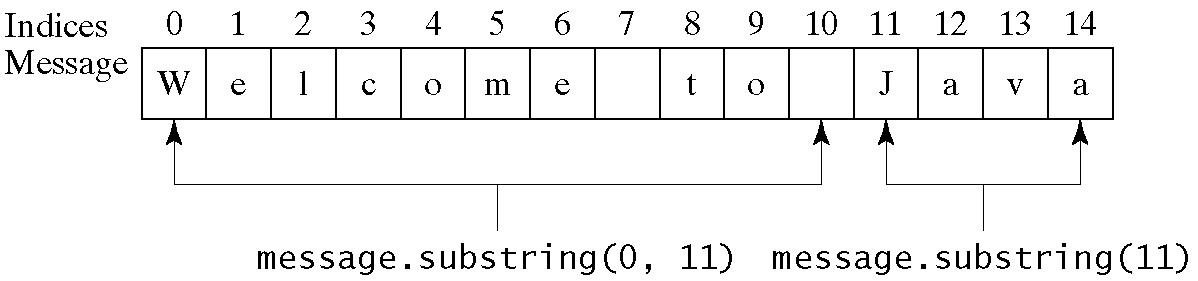 18
Finding a Character or a Substring in a String
19
Finding a Character or a Substring in a String
int k = s.indexOf(' ');
String firstName = s.substring(0, k);
String lastName = s.substring(k + 1);
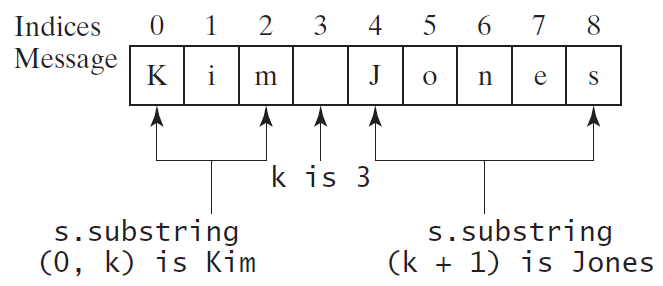 20
Conversion between Strings and Numbers
int intValue = Integer.parseInt(intString);
double doubleValue = Double.parseDouble(doubleString);

String s = number + "";
21
Formatting Output
Use the printf statement.
System.out.printf(format, items);
Where format is a string that may consist of substrings and format specifiers. A format specifier specifies how an item should be displayed. An item may be a numeric value, character, boolean value, or a string. Each specifier begins with a percent sign.
22
Frequently-Used Specifiers
Specifier  Output					Example 
%b 	  a boolean value  				true or false 
%c            a character  				'a' 
%d  	  a decimal integer 			200 
%f           a floating-point number 		45.460000 
%e           a number in standard scientific notation        4.556000e+01
%s  	  a string  					"Java is cool"
23
Formatting Data types
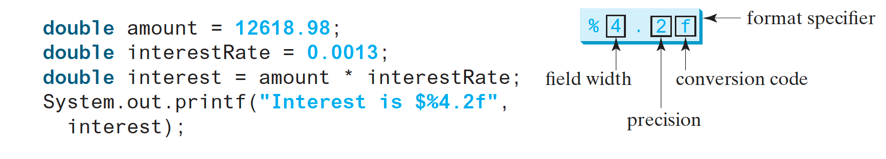 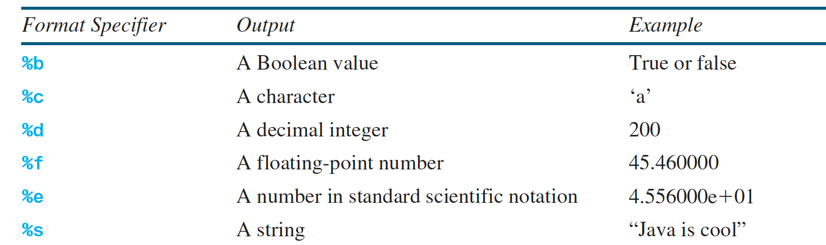 24
Formatting: widths
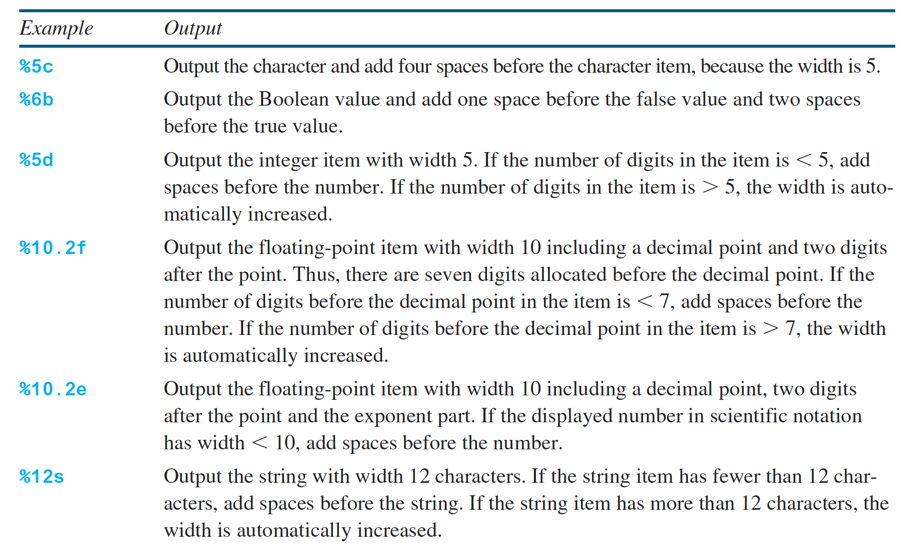 25
Formatting: comma, zeros
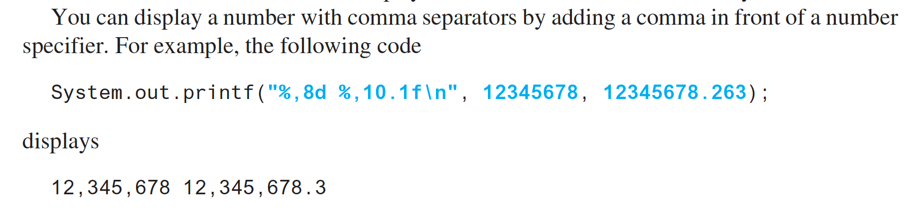 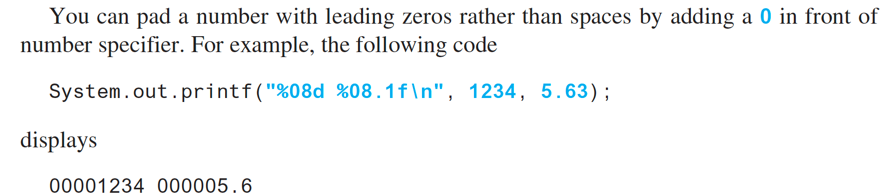 26
Formatting: Justification
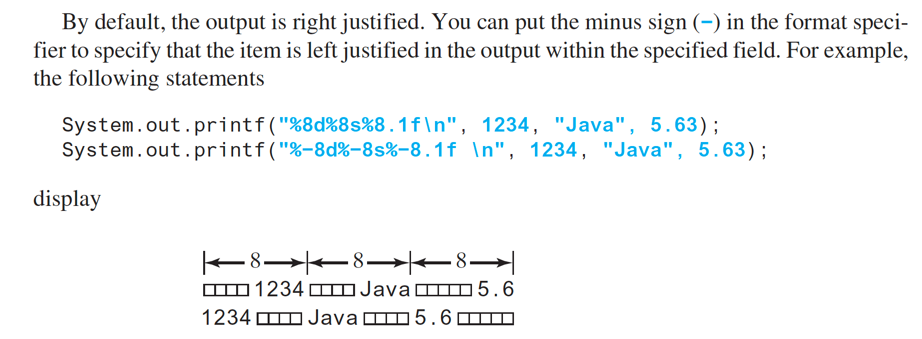 27
Constructing Strings
String newString = new String(stringLiteral);
 
String message = new String("Welcome to Java");

Since strings are used frequently, Java provides a shorthand initializer for creating a string:

String message = "Welcome to Java";
28
Strings Are Immutable
A String object is immutable; its contents cannot be changed. Does the following code change the contents of the string? 
       String s = "Java";
       s = "HTML";
29
animation
Trace Code
String s = "Java";
       s = "HTML";
30
animation
Trace Code
String s = "Java";
       s = "HTML";
31
Interned Strings
Since strings are immutable and are frequently used, to improve efficiency and save memory, the JVM uses a unique instance for string literals with the same character sequence. Such an instance is called interned. For example, the following statements:
32
Examples
A new object is created if you use the new operator. 
If you use the string initializer, no new object is created if the interned object is already created.
display
   s1 == s is false    
   s1 == s3 is true
33
animation
Trace Code
34
Trace Code
35
Trace Code
36
Replacing and Splitting Strings
37
Examples
"Welcome".replace('e', 'A') returns a new string, WAlcomA.
"Welcome".replaceFirst("e", "AB") returns a new string, WABlcome.
"Welcome".replace("e", "AB") returns a new string, WABlcomAB.
"Welcome".replace("el", "AB") returns a new string, WABcome.
38
Splitting a String
String[] tokens = "Java#HTML#Perl".split("#”,0);
for (int i = 0; i < tokens.length; i++) 
  System.out.print(tokens[i] + " ");
displays
Java HTML Perl
39
Matching, Replacing and Splitting by Patterns
You can match, replace, or split a string by specifying a pattern. This is an extremely useful and powerful feature, commonly known as regular expression. Regular expression is complex to beginning students. For this reason, two simple patterns are used in this section. Please refer to Supplement III.F, “Regular Expressions,” for further studies.
"Java".matches("Java");
"Java".equals("Java");
"Java is fun".matches("Java.*");
"Java is cool".matches("Java.*");
40
Matching, Replacing and Splitting by Patterns
The replaceAll, replaceFirst, and split methods can be used with a regular expression. For example, the following statement returns a new string that replaces $, +, or # in "a+b$#c" by the string NNN.

String s = "a+b$#c".replaceAll("[$+#]", "NNN");
System.out.println(s);

Here the regular expression [$+#] specifies a pattern that matches $, +, or #. So, the output is aNNNbNNNNNNc.
41
Matching, Replacing and Splitting by Patterns
The following statement splits the string into an array of strings delimited by some punctuation marks.

String[] tokens = "Java,C?C#,C++".split("[.,:;?]");
    
for (int i = 0; i < tokens.length; i++)
  System.out.println(tokens[i]);
42
Convert Character and Numbers to Strings
The String class provides several static valueOf methods for converting a character, an array of characters, and numeric values to strings. These methods have the same name valueOf with different argument types char, char[], double, long, int, and float. For example, to convert a double value to a string, use String.valueOf(5.44). The return value is string consists of characters ‘5’, ‘.’, ‘4’, and ‘4’.
43
StringBuilder and StringBuffer
The StringBuilder/StringBuffer class is an alternative to the String class. In general, a StringBuilder/StringBuffer can be used wherever a string is used. StringBuilder/StringBuffer is more flexible than String. You can add, insert, or append new contents into a string buffer, whereas the value of a String object is fixed once the string is created.
44
StringBuilder Constructors
45
Modifying Strings in the Builder
46
Examples
stringBuilder.append("Java");
stringBuilder.insert(11, "HTML and ");
stringBuilder.delete(8, 11) changes the builder to Welcome Java.
stringBuilder.deleteCharAt(8) changes the builder to Welcome o Java.
stringBuilder.reverse() changes the builder to avaJ ot emocleW.
stringBuilder.replace(11, 15, "HTML") 
   changes the builder to Welcome to HTML.
stringBuilder.setCharAt(0, 'w') sets the builder to welcome to Java.
47
The toString, capacity, length, setLength, and charAt Methods
48
Problem: Checking Palindromes Ignoring Non-alphanumeric Characters
This example gives a program that counts the number of occurrence of each letter in a string. Assume the letters are not case-sensitive.
PalindromeIgnoreNonAlphanumeric
Run
49
Appendix H
Regular Expressions
A regular expression (abbreviated regex) is a string that describes a pattern for matching a set of strings. Regular expression is a powerful tool for string manipulations. You can use regular expressions for matching, replacing, and splitting strings.
50
Appendix H
Matching Strings
"Java".matches("Java");
"Java".equals("Java");
"Java is fun".matches("Java.*")
"Java is cool".matches("Java.*")
"Java is powerful".matches("Java.*")
51
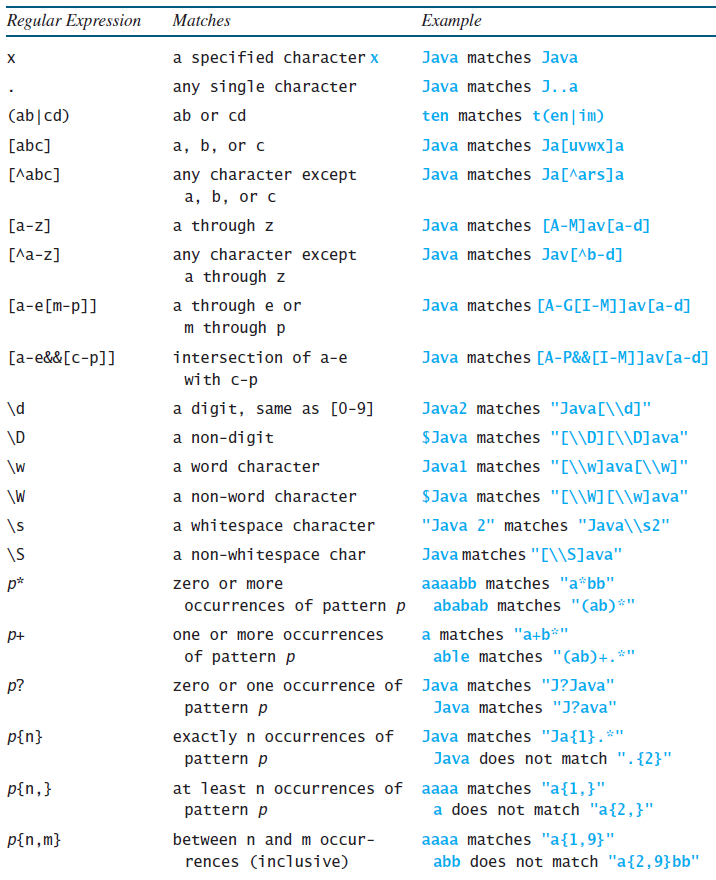 Appendix H
Regular Expression Syntax
52
Appendix H
Replacing and Splitting Strings
53
Appendix H
Examples
String s = "Java Java Java".replaceAll("v\\w", "wi") ;
String s = "Java Java Java".replaceFirst("v\\w", "wi") ;
String[] s = "Java1HTML2Perl".split("\\d");
54